Ask other members of your class the following question;“Ble hoffet ti fynd ar dy wyliau?” then make a tally chart based upon up to 7 different gwledydd (countries). To respond you should say “Hoffwn i fynd i____________”.
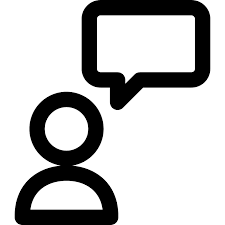 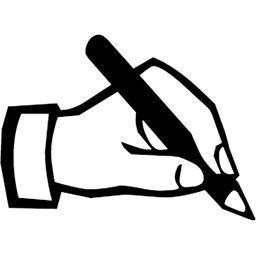 Now draw a bar chart to show your results.
1